Положение о книге «Золотых имён»
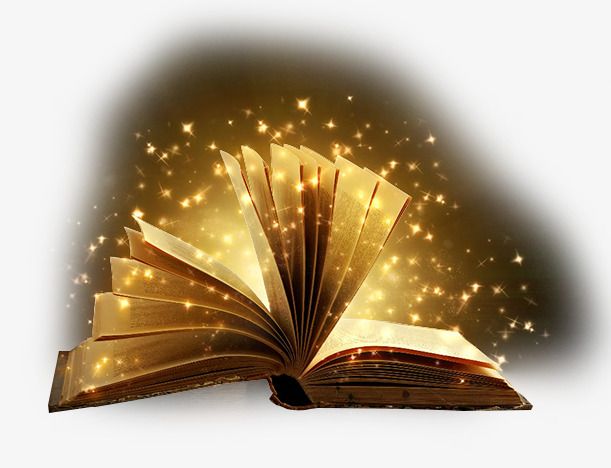 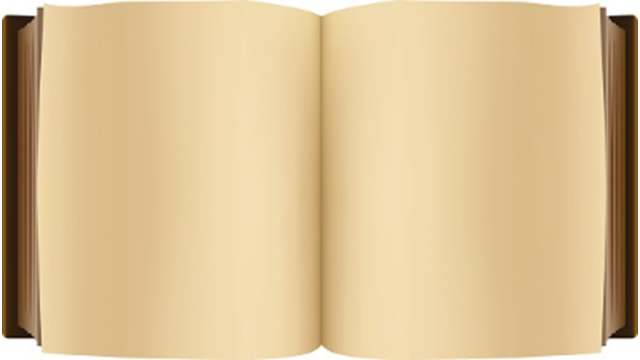 Положение
  о Книге почета 
«Золотые имена» 
МБОУ «Средняя общеобразовательная школа №48 имени Героя Советского Союза Нестора Дмитриевича Козина»
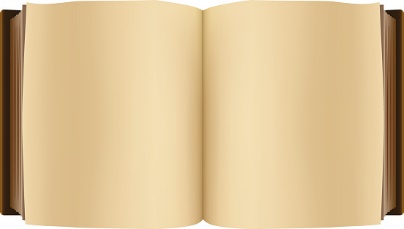 1. Книга Почета «Золотые имена» (далее – книга) – школьная реликвия, почитается и бережно хранится в стенах МБОУ «СОШ №48» (далее – школа).
2. Книга - это документ, в котором собирается и хранится информация о людях, внёсших вклад в дело становления, развития и процветания школы, в разное время работавших над формированием авторитета и престижа школы.
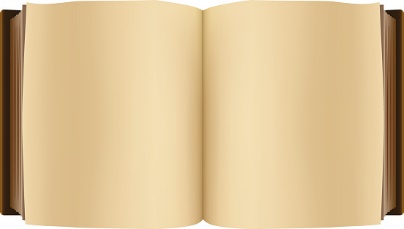 3. Книга учреждена по инициативе руководства школы.
4. Предусматривается создание книги в виде бумажного варианта и в виде школьной веб-страницы на сайте школы.
5. Решение о внесении сведений о педагогических работниках в книгу принимается на заседании педагогического совета и согласуется с профсоюзной организацией школы (не более 3-х человек).
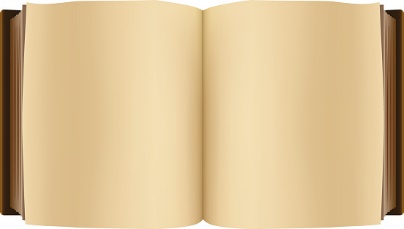 Критерии:
- особые заслуги в развитии и совершенствовании образовательных и воспитательных процессов в свете современных достижений науки, внедрение в образовательные и воспитательные процессы новых технологий, форм и методов обучения и воспитания;
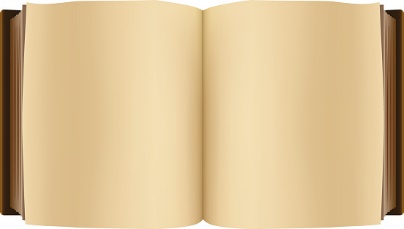 Критерии:
- многолетний (25 лет и более стаж в стенах МБОУ «СОШ № 48»), в высокопрофессиональный и плодотворный труд по обучению и воспитанию молодежи, успехи в развитии творческой активности, трудолюбия, стремления к знаниям обучающихся;
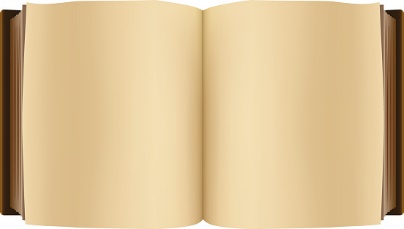 Критерии:
- педагоги, подготовившие победителей олимпиад, конкурсов, спортивных соревнований муниципального и регионального и федерального уровней;
- победители профессиональных муниципальных, региональных и всероссийских конкурсов;
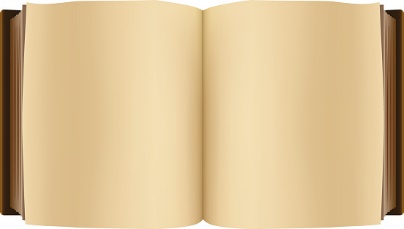 Критерии:
- педагоги, имеющие звание «Заслуженный учитель Российской Федерации», «Заслуженный деятель культуры РФ», «Почетный работник общего образования», правительственные награды.